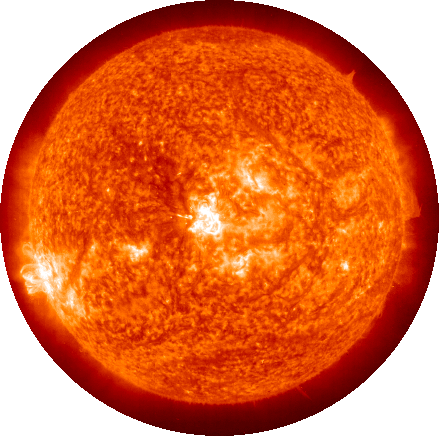 Diameter:  1,391,000 km (864,400 mi)
  Day (rotation):  26.8 Earth days
  Number of moons:  0
  Rings:  0
  Solid  or  Gas
Sun
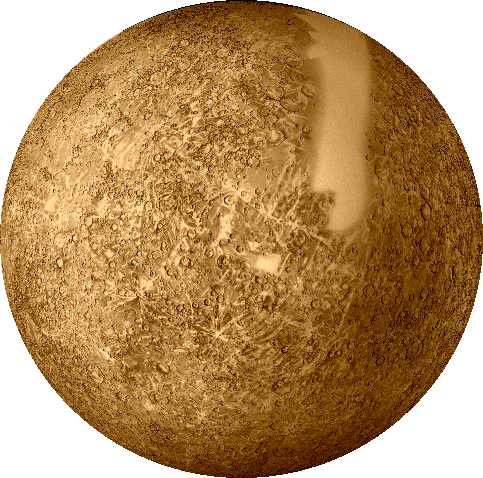 Diameter:  4,880 km (3,032 mi)
  Day (rotation):  58.65 Earth days
  Distance from sun: 57.91 million km
                                   35.98 million mi
  Year (revolution):   87.97 Earth days
  Number of moons:  0
  Rings:  0
  Solid  or  Gas
Mercury
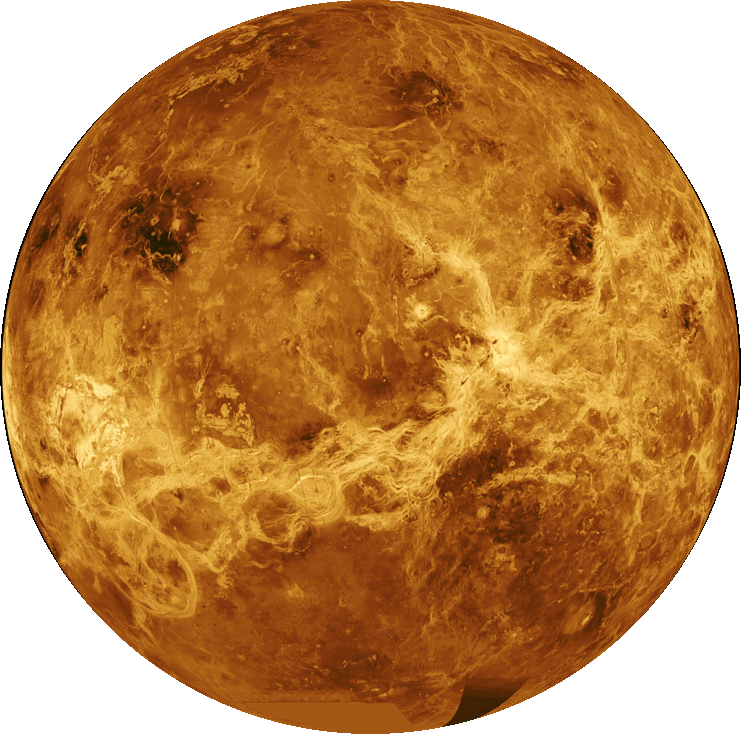 Diameter:  12,104 km (7,520 mi)
  Day (rotation):  243.02 Earth days
  Distance from sun: 108.21 million km
                                   67.24 million mi
  Year (revolution):   224.70 Earth days
  Number of moons:  0
  Rings:  0
  Solid  or  Gas
Venus
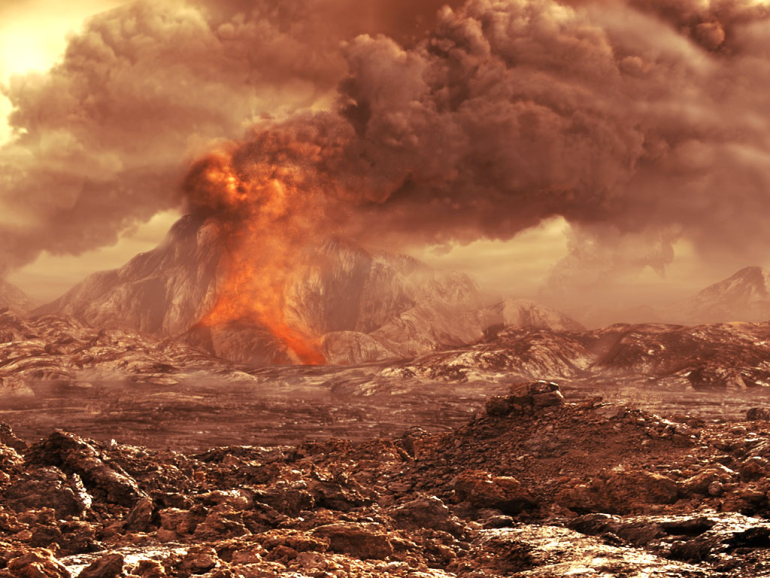 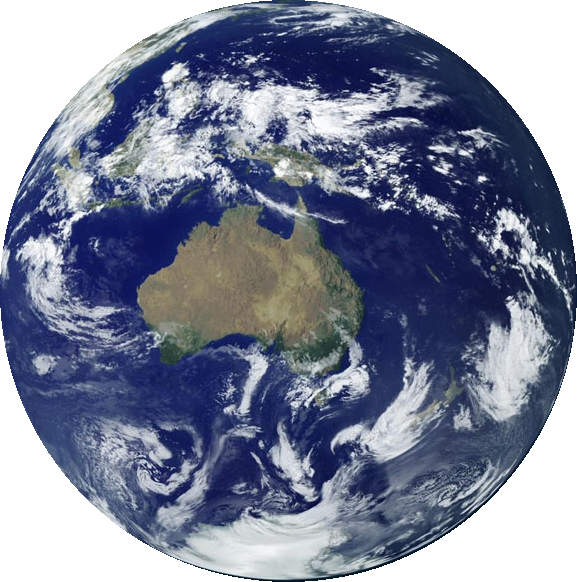 Diameter:  12,756 km (7,926 mi)
  Day (rotation):  23.93 hours
  Distance from sun: 149.60 million km
                                   92.96 million mi
                            (1 Astronomical Unit = 1 AU)
  Year (revolution):   365.26 days
  Number of moons:  1
  Rings:  0
  Solid  or  Gas
Earth
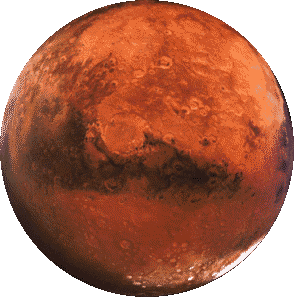 Diameter:  6,794 km (4,222 mi)
  Day (rotation):  24.62 hours
  Distance from sun: 227.94 million km
                                   141.63 million mi
  Year (revolution):   1.8807 Earth years
                                   686.98 Earth days
  Number of moons:  2
  Rings:  0
  Solid  or  Gas
Mars
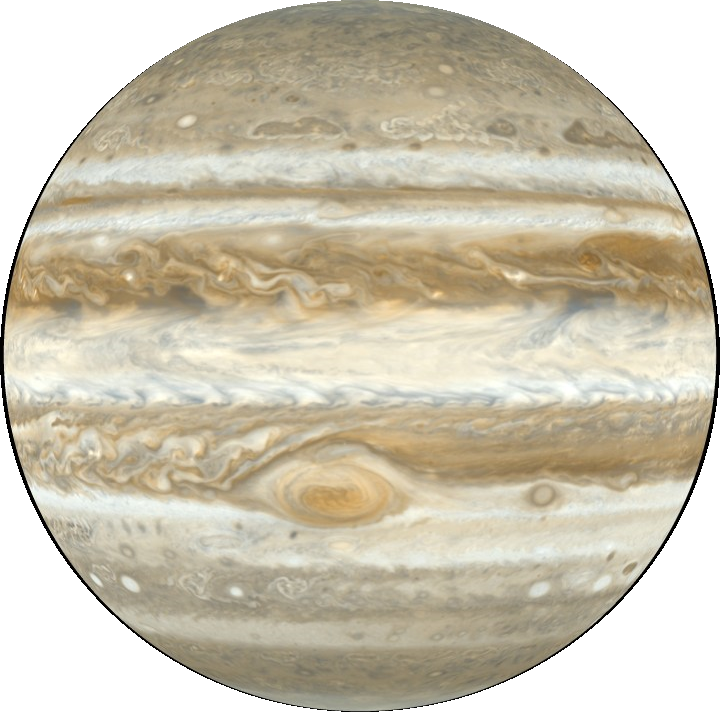 Diameter:  142,984 km (88,846 mi)
  Day (rotation):  9.92 Earth hours
  Distance from sun: 57.91 million km
                                   35.98 million mi
  Year (revolution):   87.97 Earth days
  Number of moons:  49 (now 63)
  Rings:  1
  Solid  or  Gas
Jupiter
[Speaker Notes: As of Feb 14, 2011, Jupiter has 63 confirmed moons.]
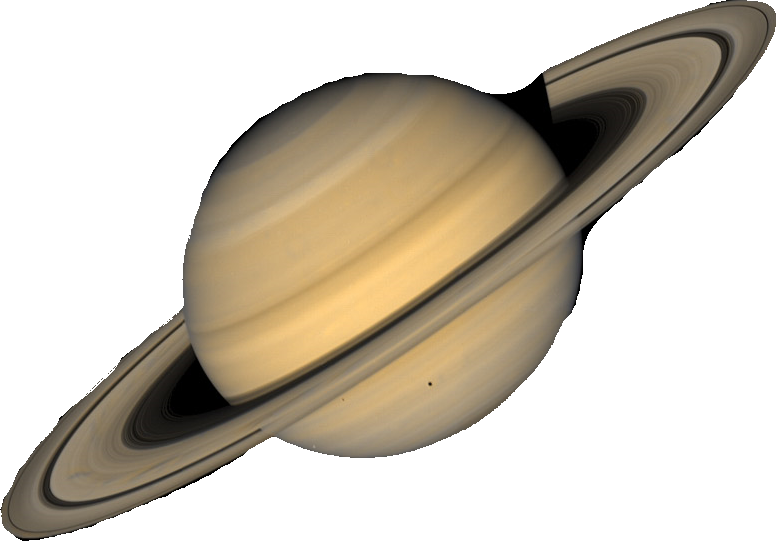 Diameter: 120,536 km (74,898 mi)
  Day (rotation):  10.656 Earth hours
  Distance from sun: 1,426.73 million km
                                   886.53 million mi
  Year (revolution):   29.4 Earth years
                                   10,755.7 Earth days
  Number of moons:  62
  Rings:  7
  Solid  or  Gas
Saturn
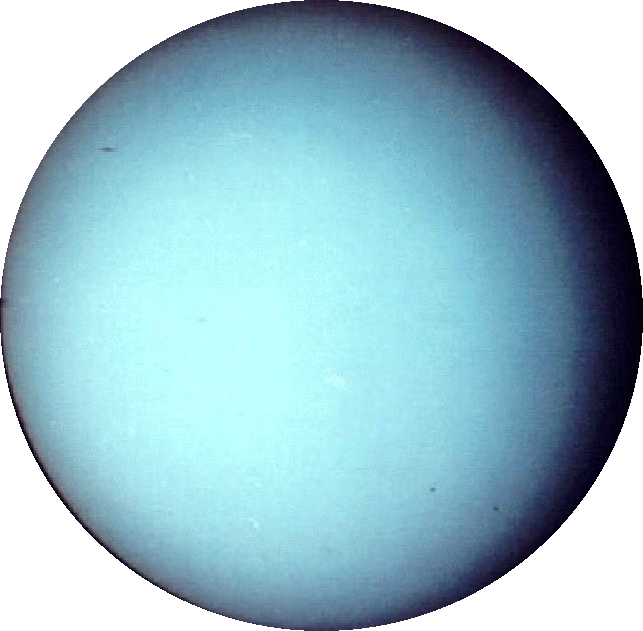 Diameter:  51,118 km (31,764 mi)
  Day (rotation):  17.24 Earth hours
  Distance from sun: 2,870.97 million km
                                   1,783.94 million mi
  Year (revolution):   84.02 Earth years
                                   30,687.2 Earth days
  Number of moons:  27
  Rings:  13
  Solid  or  Gas
Uranus
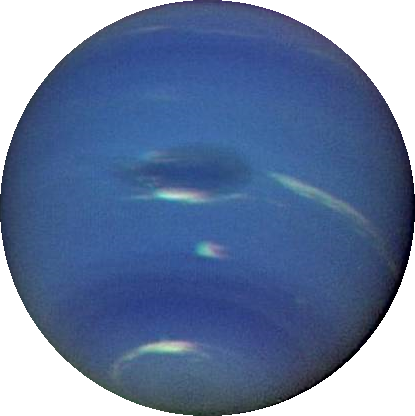 Diameter:  49,528 km (30,776 mi)
  Day (rotation):  16.11 Earth hours
  Distance from sun: 4,498.25 million km
                                   2,795.08 million mi
  Year (revolution):   164.79 Earth years
                                   60,190 Earth days
  Number of moons:  13
  Rings:  6
  Solid  or  Gas
Neptune
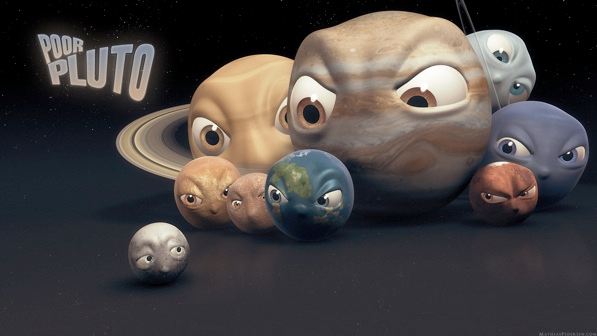 [Speaker Notes: In August 2006, the IAU voted on a definition of planet:1. Had to be spherical from its own gravity2. Had to be in orbit around the Sun (not around another planet)3. Had to have cleared its orbital path of debris
Pluto met the first 2 criteria, but didn't meet the 3rd - Pluto's orbit takes it into the Kuiper (rhymes with VIPER) Belt, which has thousands of small objects (debris).

If Pluto were discovered today, no one would even consider calling it a planet because it's clearly a Kuiper-belt object.]
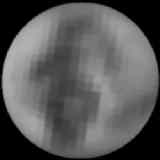 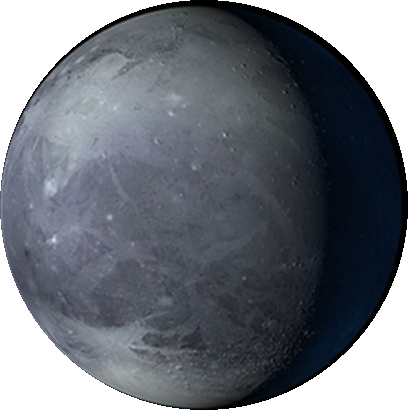 Diameter:  2,360 km (1,466 mi)
  Day (rotation):  6.387 Earth days
  Distance from sun: 5,906.38 million km
                                   3,670.05 million mi
  Year (revolution):   247.92 Earth years
                                   90,553 Earth days
  Number of moons:  3
  Rings:  0
  Solid  or  Gas
Pluto
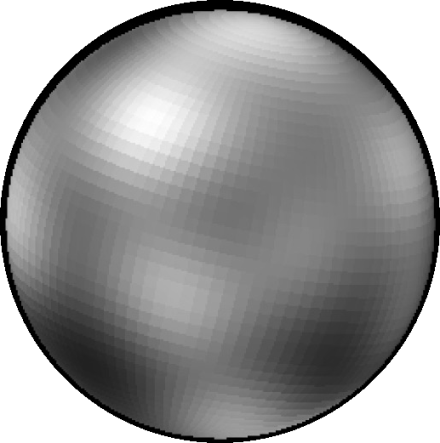 [Speaker Notes: (left)  actual photographs of Pluto taken by the Hubble Space Telescope

(right)  An artist’s impression of what Pluto may look like.]